VĂN PHÒNG CHÍNH PHỦ
Cục Kiểm soát thủ tục hành chính
SỐ HÓA HỒ SƠ, KẾT QUẢ GIẢI QUYẾT THỦ TỤC HÀNH CHÍNH
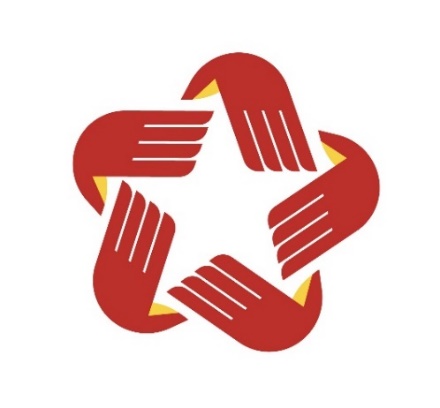 Tháng 10/2023
CĂN CỨ PHÁP LÝ
Nghị định số 107/2021/NĐ-CP ngày 06 tháng 12 năm 2021 sửa đổi, bổ sung một số điều của Nghị định số 61/2018/NĐ-CP ngày 23 tháng 4 năm 2018 của Chính phủ về thực hiện cơ chế một cửa, một cửa liên thông trong giải quyết thủ tục hành chính
Nghị định số 45/2020/NĐ-CP ngày 08 tháng 4 năm 2020 của Chính phủ về thực hiện thủ tục hành chính trên môi trường điện tử;
Thông tư số 01/2023/TT-VPCP quy định một số nội dung và biện pháp thi hành trong số hóa hồ sơ, kết quả giải quyết thủ tục hành chính và thực hiện thủ tục hành chính trên môi trường điện tử.
SỐ HÓA HỒ SƠ, KẾT QUẢ GIẢI QUYẾT TTHC
PHÂN LOẠI HỒ SƠ SỐ HÓA
Kết quả giải quyết là thành phần hồ sơ
Kết quả giải quyết mới
Nghị định số 107/2021/NĐ-CP
Nghị định số 45/2020/NĐ-CP
Yêu cầu: hoàn thành trước 31/12/2025
3
CÁC GIẤY TỜ, HỒ SƠ CẦN SỐ HÓA VÀ TRÁCH NHIỆM THỰC HIỆN
Bộ phận một cửa và công chức xử lý hồ sơ
Theo phân công của cơ quan, đơn vị
4
QUY TRÌNH SỐ HÓA
Điều 7
QUY TRÌNH SỐ HÓA
TIẾP NHẬN HỒ SƠ
- Điều 21a NĐ107/2021/NĐ-CP sửa đổi NĐ 61/2018/NĐ-CP
- Điều 8 Thông tư số 01/2023/TT-VPCP
[Speaker Notes: - TRường hợp không sao chụp
- Các yêu cầu về sao chụp theo Khoản 2 điều 8]
XỬ LÝ HỒ SƠ
DỮ LIỆU CẦN BÓC TÁCH
? Không có thông tin Mã định danh
? Phát hiện sai lệch thông tin
[Speaker Notes: Trường hợp giấy tờ không có thông tin số định danh cá nhân thì thay thế bằng các dữ liệu: họ và tên, ngày, tháng, năm sinh; không có thông tin mã định danh điện tử của tổ chức thì thay thế bằng các dữ liệu: tên tổ chức, năm thành lập;
Trường hợp phát hiện sai lệch thông tin trong quá trình số hóa thì điều chỉnh, sửa đổi thông tin theo quy định của pháp luật chuyên ngành]
SỐ HÓA – Thông tin giấy tờ
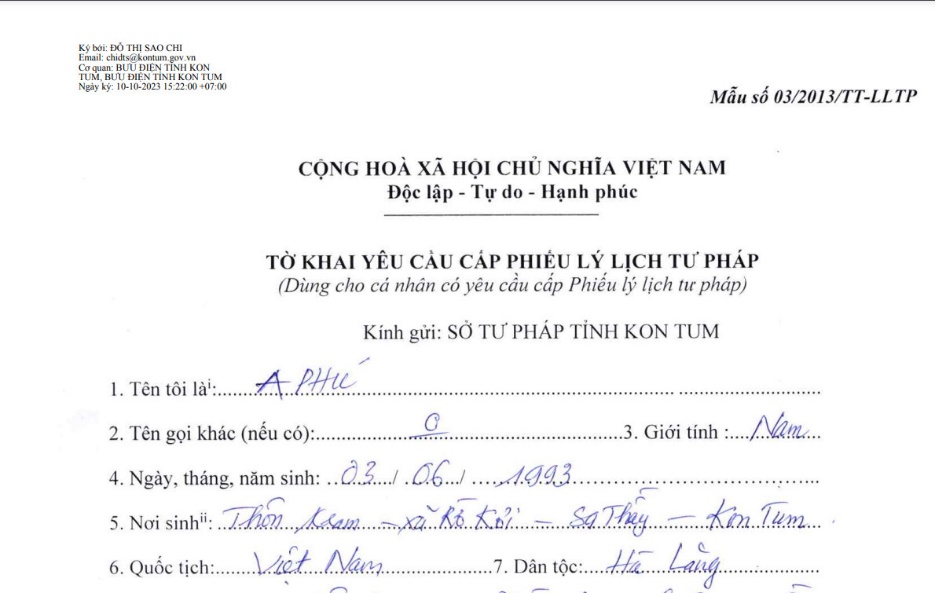 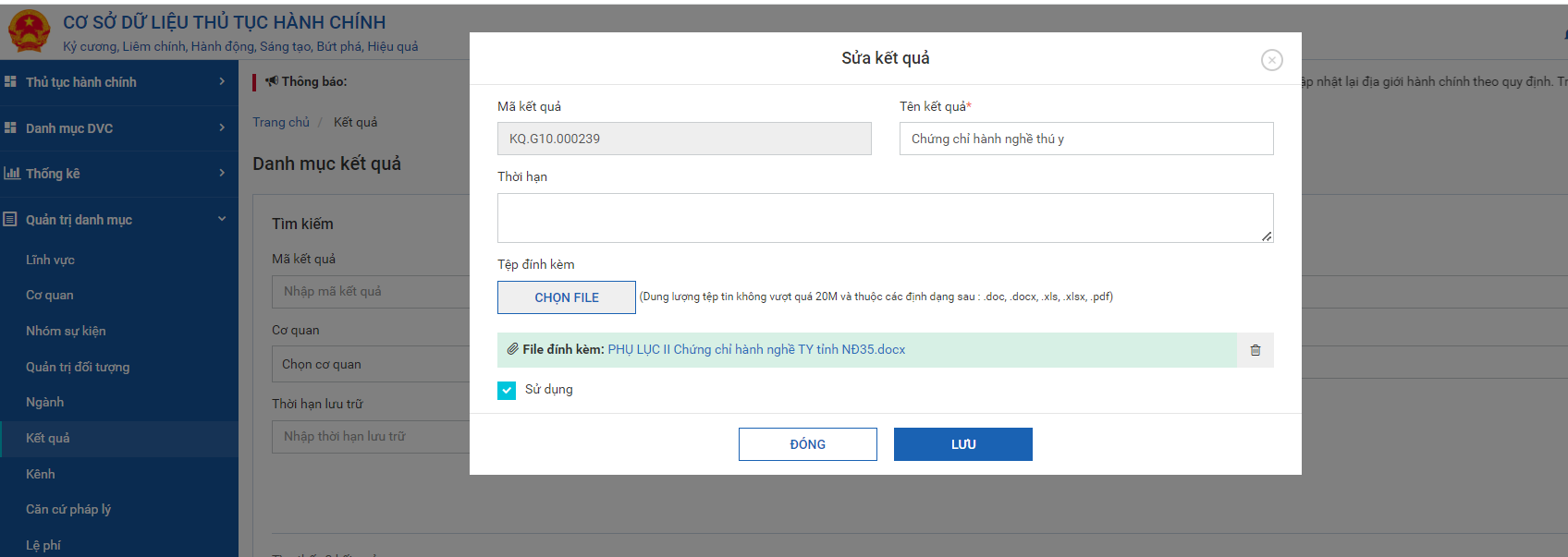 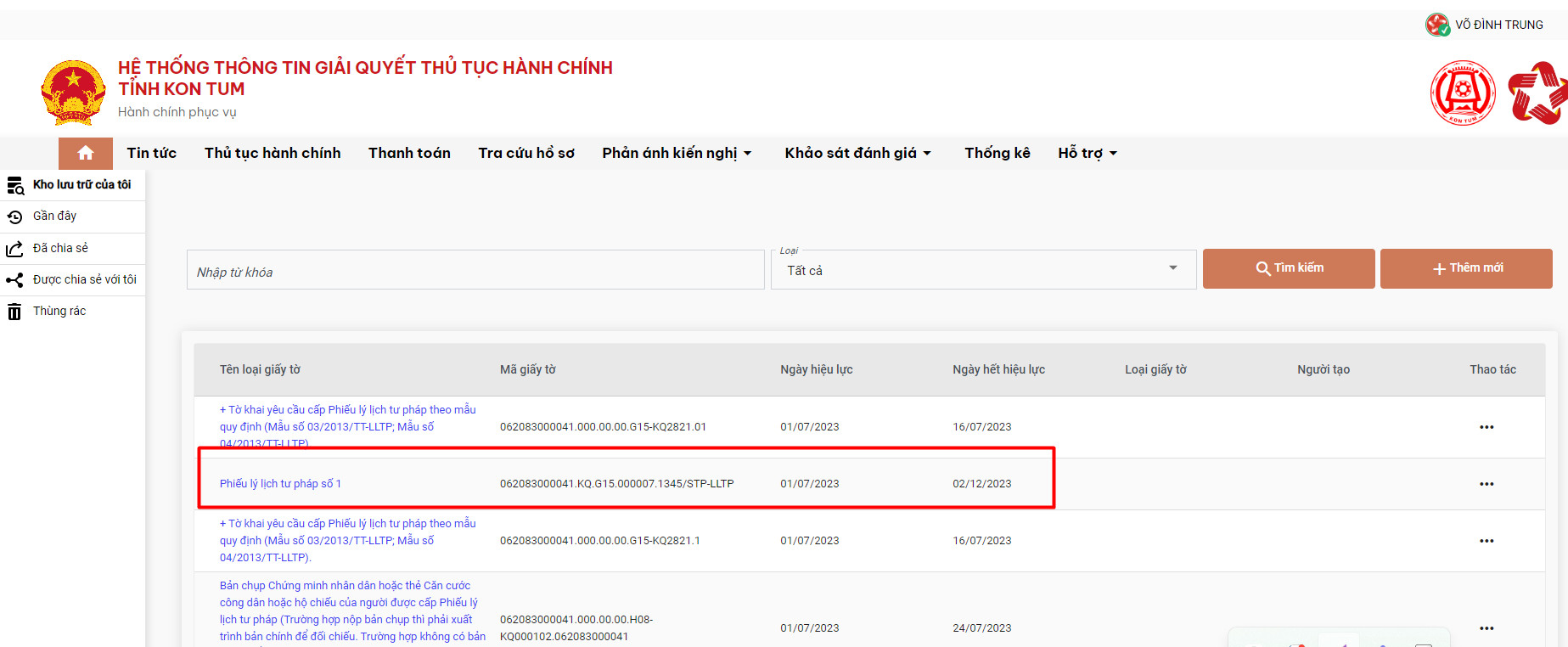 MÃ KẾT QUẢ SỐ HÓA CÓ CẤU TRÚC: 
<mã định danh của tổ chức, cá nhân>.<mã loại giấy tờ>.<số, ký hiệu giấy tờ>.
PHÊ DUYỆT KẾT QUẢ TTHC VÀ SẢN PHẨM SỐ HÓA
GIÁ TRỊ PHÁP LÝ TÀI LIỆU SỐ HÓA
14
SỐ HÓA KẾT QUẢ GIẢI QUYẾT TTHC
Bảo đảm giá trị pháp lý để tái sử dụng
Chia sẻ tài liệu số hóa
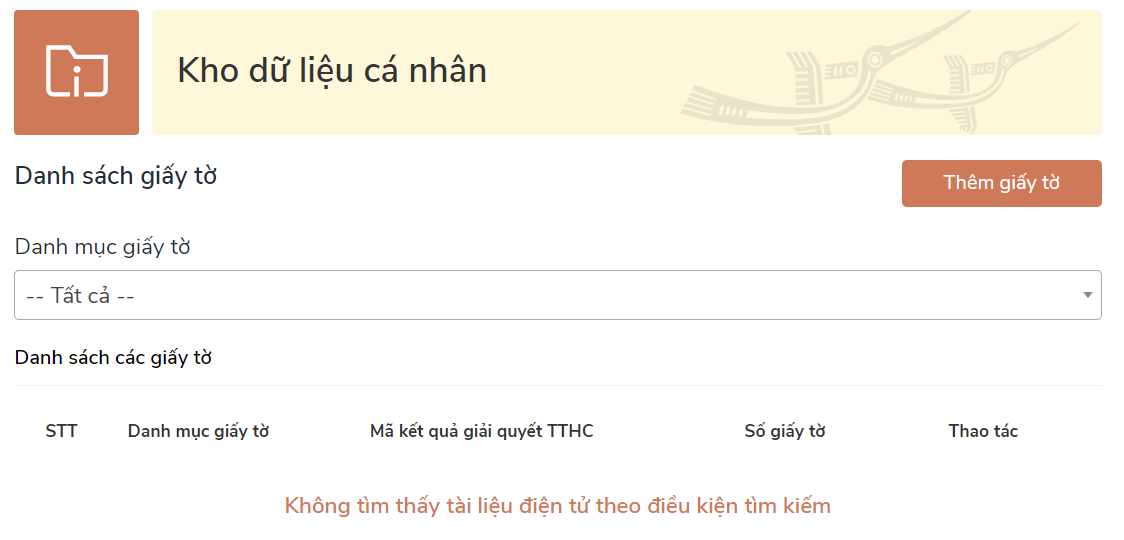 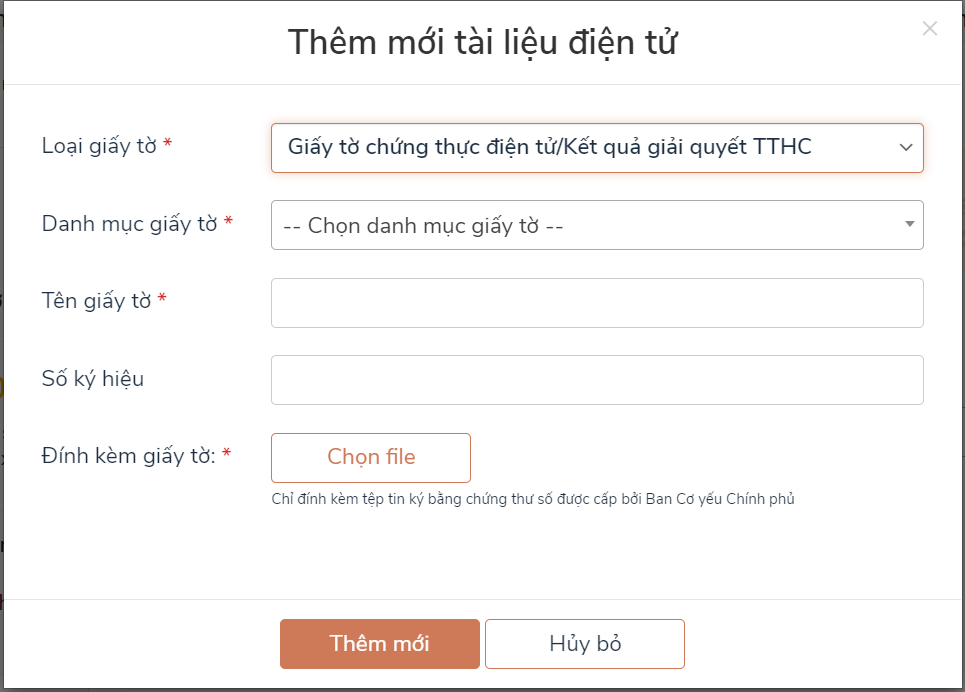 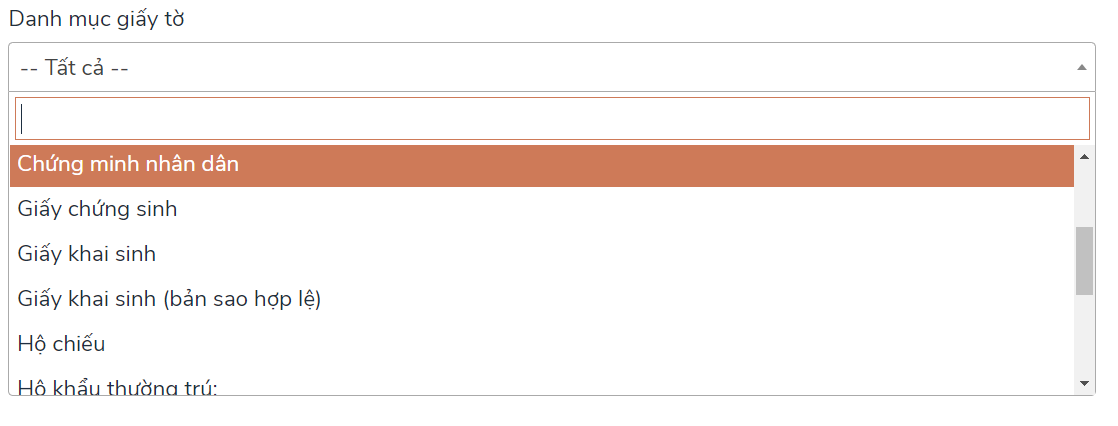 XIN CÁM ƠN!
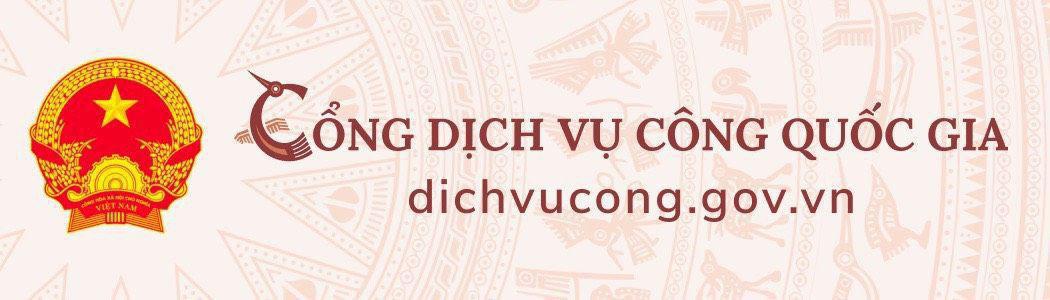 17